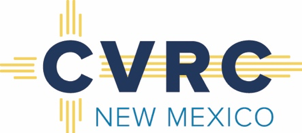 New Mexico Crime Victims Reparation Commission
The Crime Victims Reparation
Commission assists victims of violent
crime with expenses incurred as a
result of their victimization.

We also administer funding to
organizations to provide victim
services statewide.
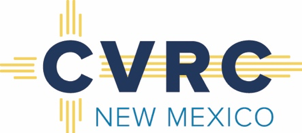 Compensation Funding
State 

Federal

Inmate Wages/Restitution

Penalty/Assessments
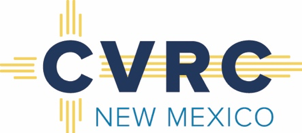 Compensation

Victim of Violent Crime
Occurred in New Mexico
Reported to Law Enforcement, Licensed Medical, Mental or Tribal Health Provider
2 Years to Apply or Good Cause
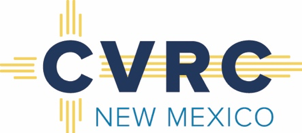 Frequently Asked Questions
Undocumented Individuals
NM Resident (Out-of-State or Out of the Country)
Victimization In Custody is Ineligible
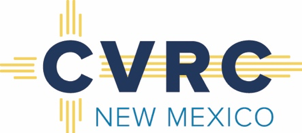 Determining Eligibility
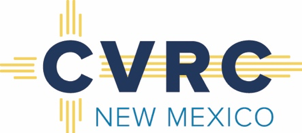 Collateral Sources 
(Donations)

Ineligible Expenses

Causal Behavior
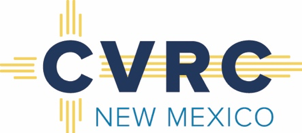 Crimes Enumerated
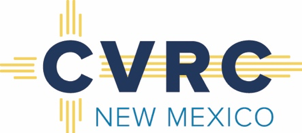 Abuse or Abandonment of a child

Aggravated indecent exposure

Arson resulting in bodily injury

Aggravated assault; Aggravated battery

Assault against a household member

Battery against a household member

Criminal sexual penetration

Criminal sexual contact of a minor

Dangerous use of explosives resulting in bodily injury
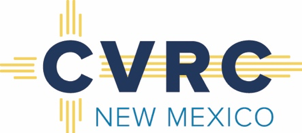 Failure to Give Information & Render Aid

Homicide/Great Bodily Injury by vehicle

Human trafficking

Involuntary manslaughter

Kidnapping

Negligent use of a deadly weapon

Murder

Stalking

Voluntary manslaughter
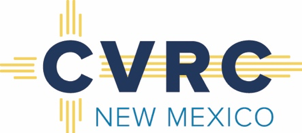 Up to $20,000.00
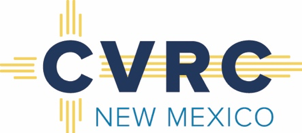 $30,000.00(Catastrophic Injury)
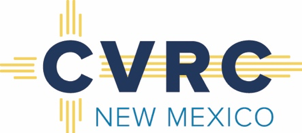 Eligible Expenses
Funeral (Priority Processing)
Loss of Wages 
Medical
Counseling 
Relocation & Rent (Domestic Violence, Sexual Assault, Human Trafficking)
Other Related Expenses

*Some expenses have financial thresholds.
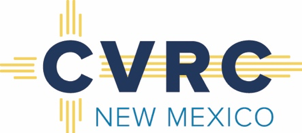 Reimbursement
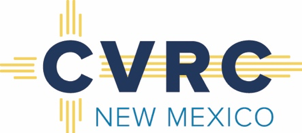 100%VICTIM
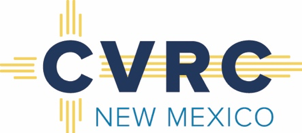 65%Provider
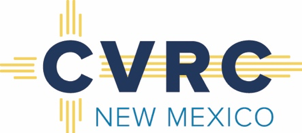 FUNDING OPTIONS
Compensation
Emergency Assistance Funds
Human Trafficking Crisis Stabilization 
Sexual Assault Emergency Funding
Missing and Murdered Persons Funding
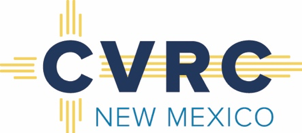 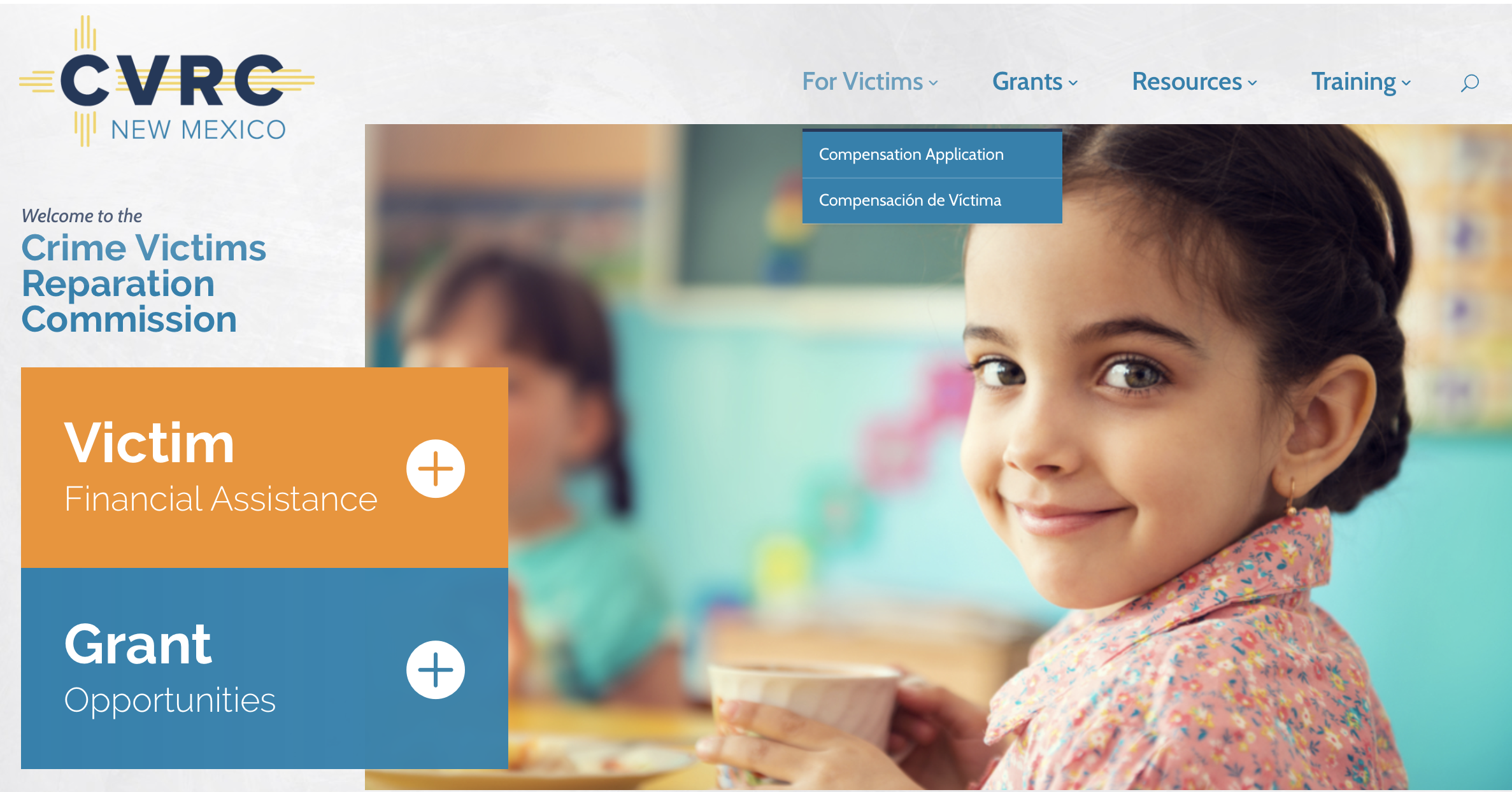 CCVCNM.ORG
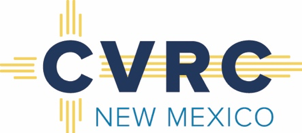 QUESTIONS?
www.cvrc.state.nm.us 505-841-9432Thank you!
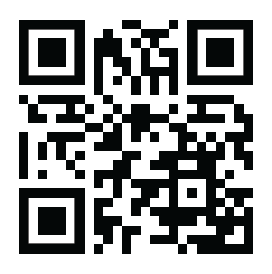 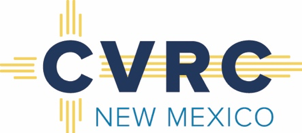